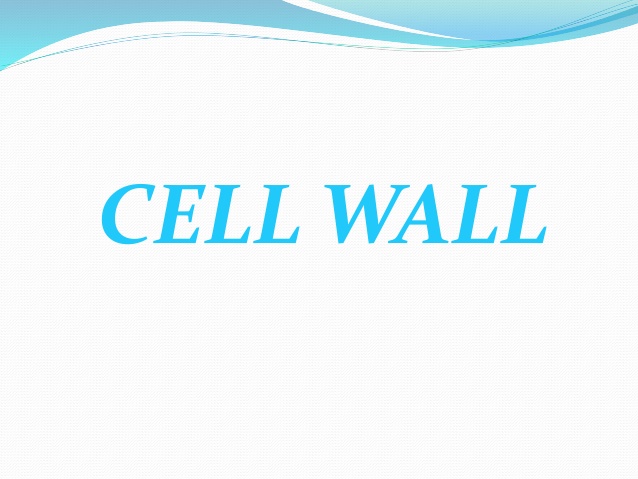 By Dr. A. S. Shinde
SCS college, Omerga
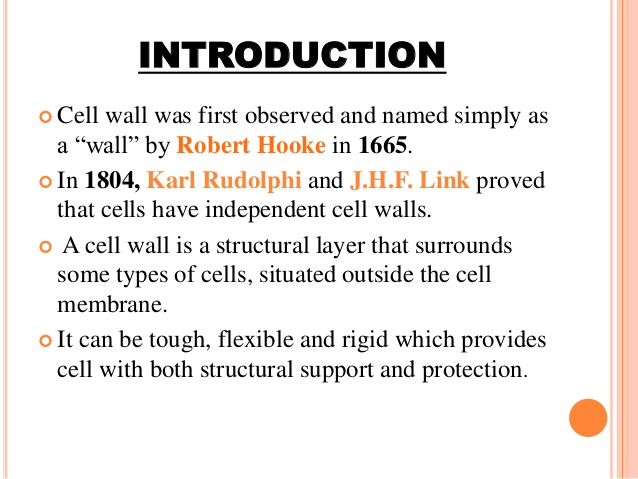 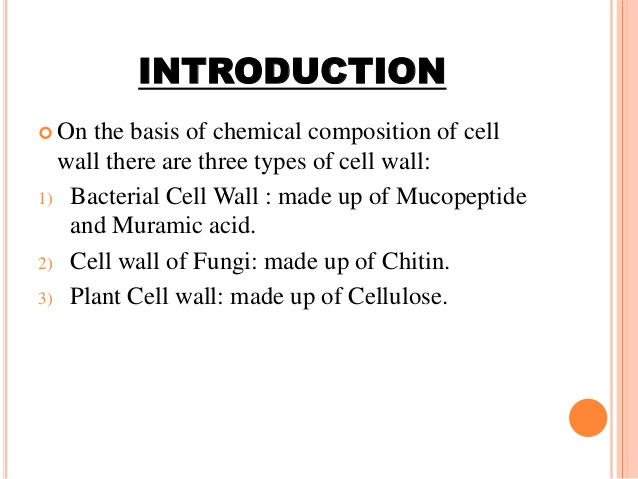 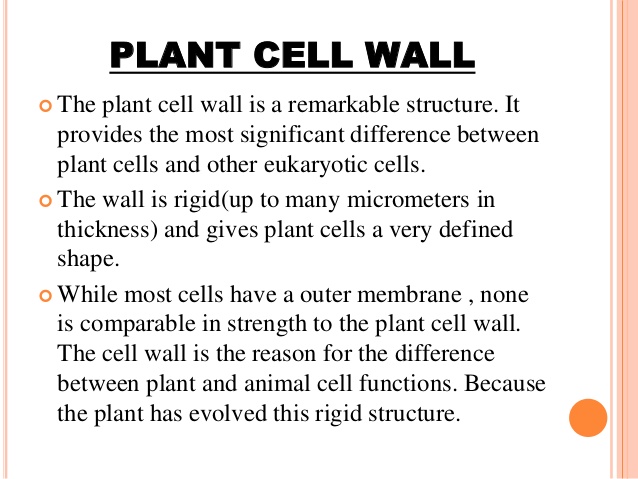 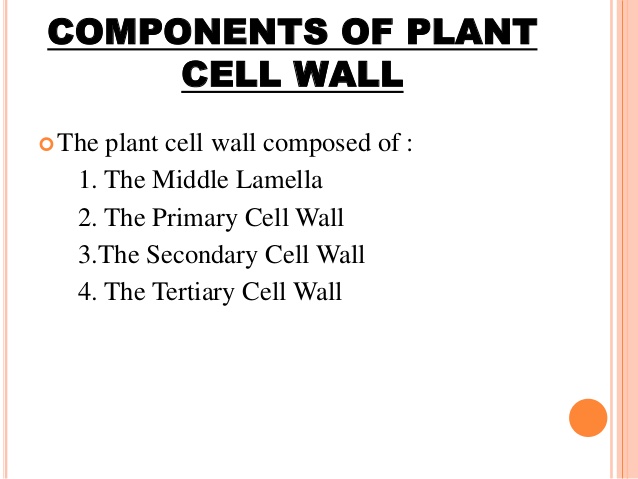 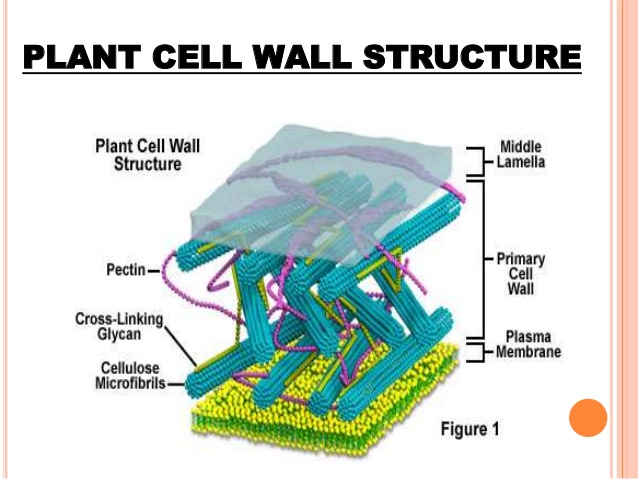 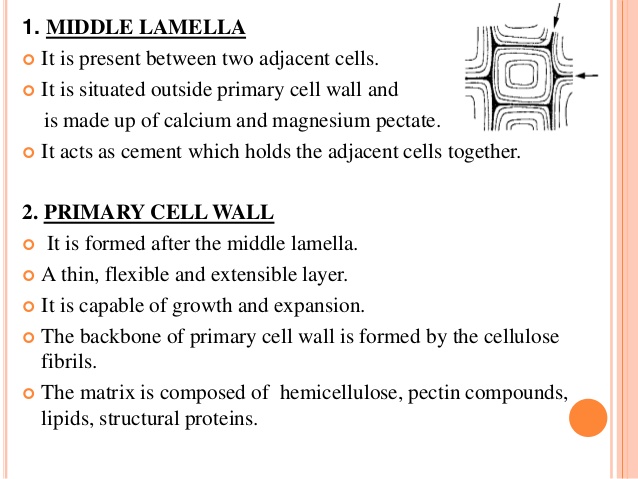 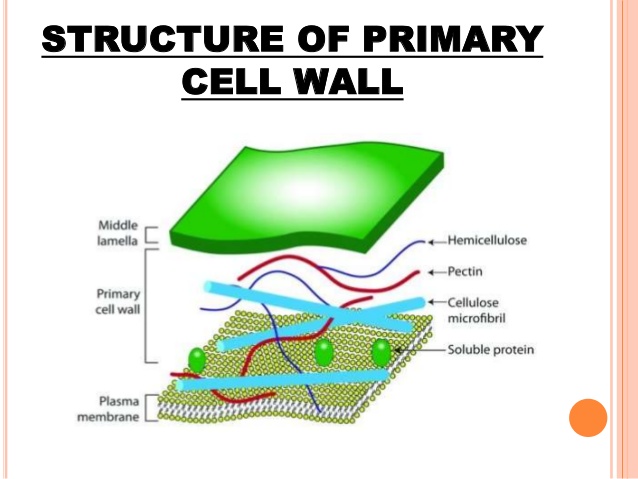 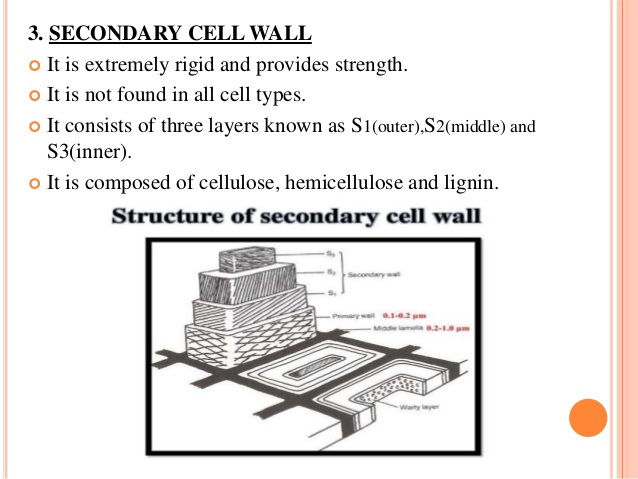 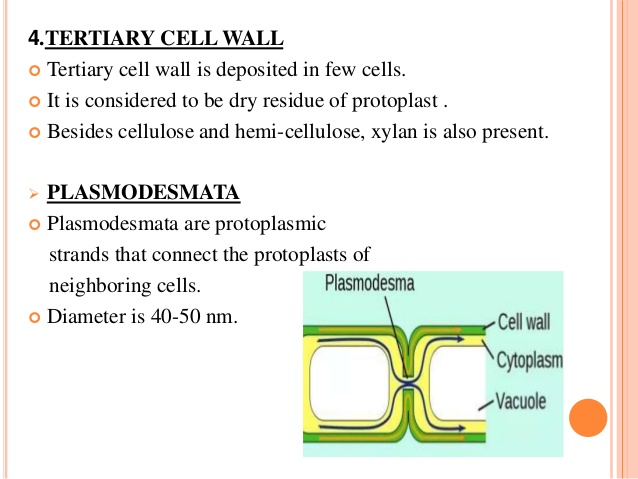 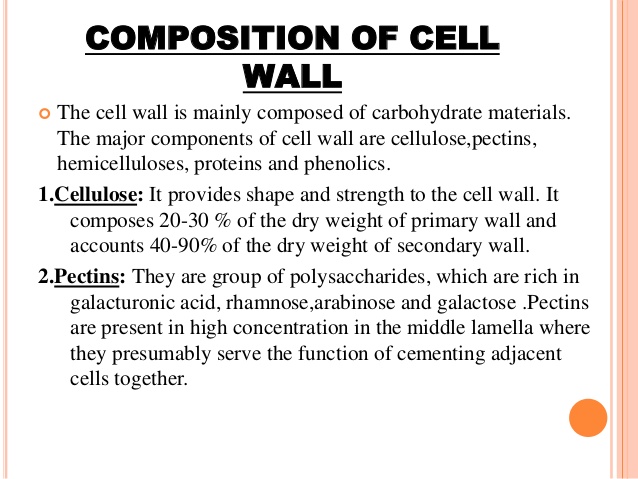 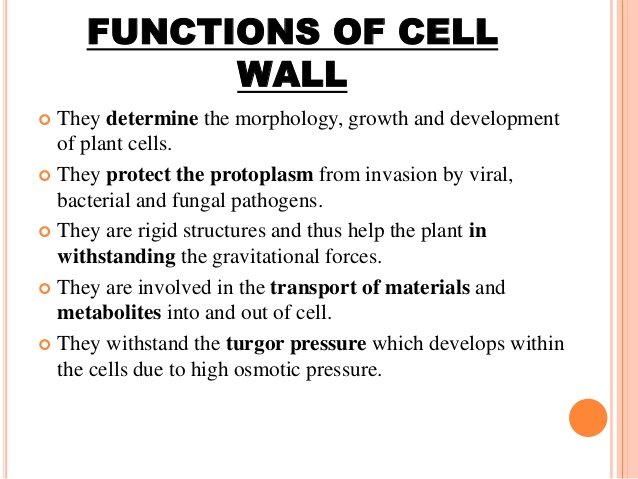 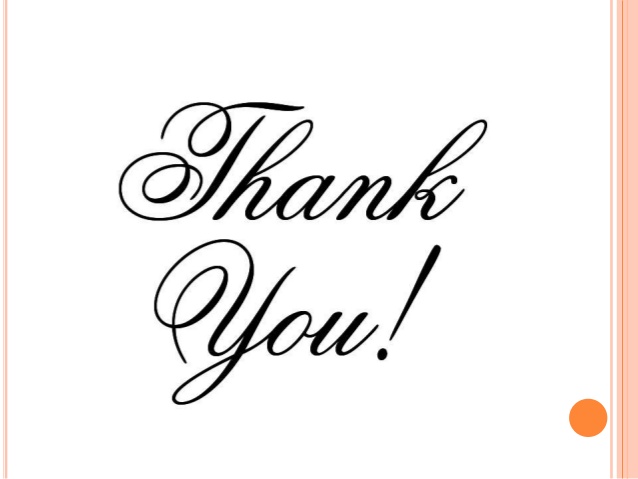